AFC Technology Commission &Campus Safety Commission Presents:Best Practices forWorking from Home Safely
Matthew White
Ron Kielty
Matthew White
Director of Distributed Systems
Chipola College
Ron Kielty
Interim Associate Vice President of Information Technology/ IT Manager/CIO
College of Central Florida
Internet Connection
Good, Stable Connection is Preferred
Internet Speeds
Suggested Min: 5 Mbps down
Upload speeds are much lower
Satellite internet has high latency – not good for phone calls, video meetings, gaming
https://www.speedtest.net/
Wired vs Wireless
If you can wire your computer to your router, wire it!
CAT5, CAT5e, or CAT6 ethernet cable
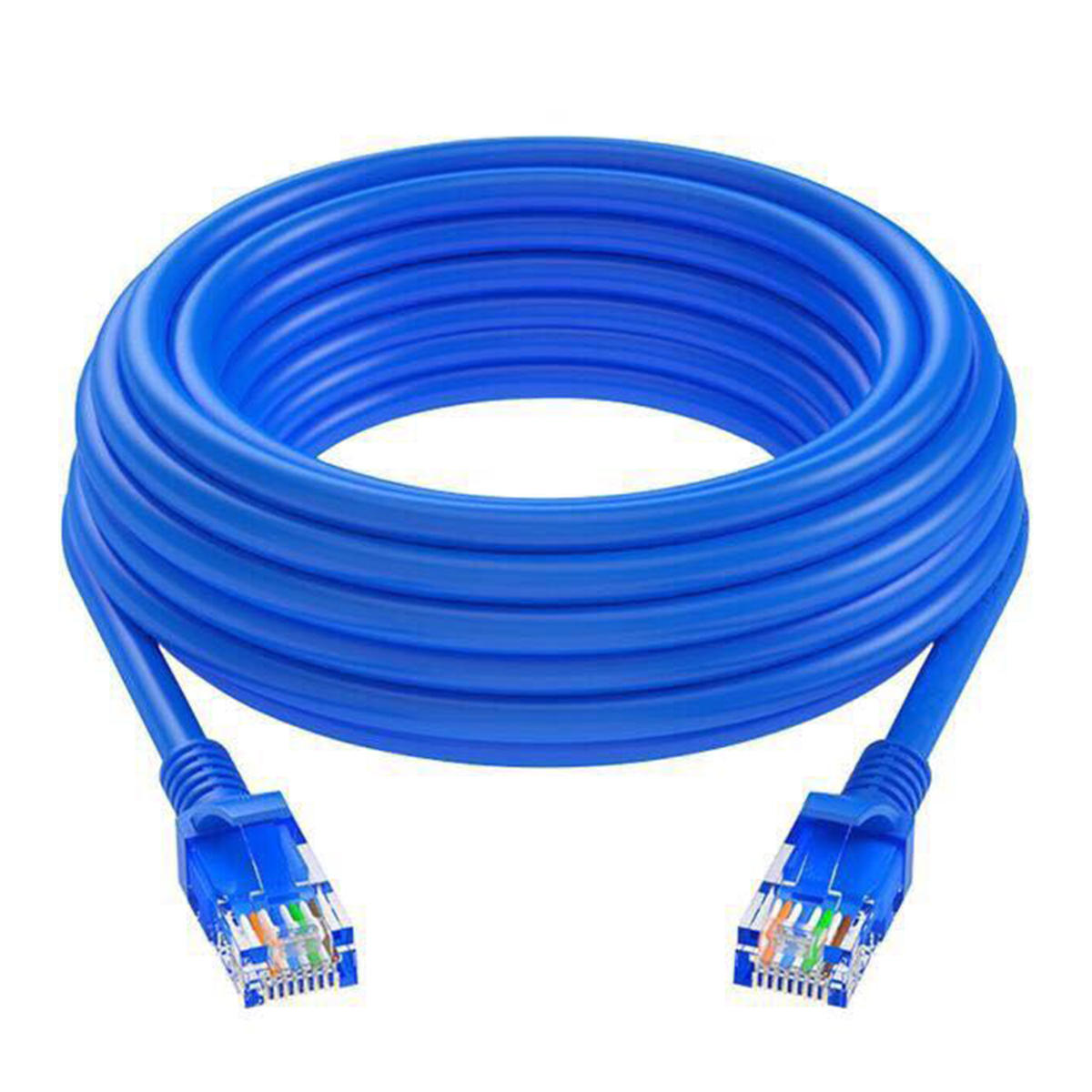 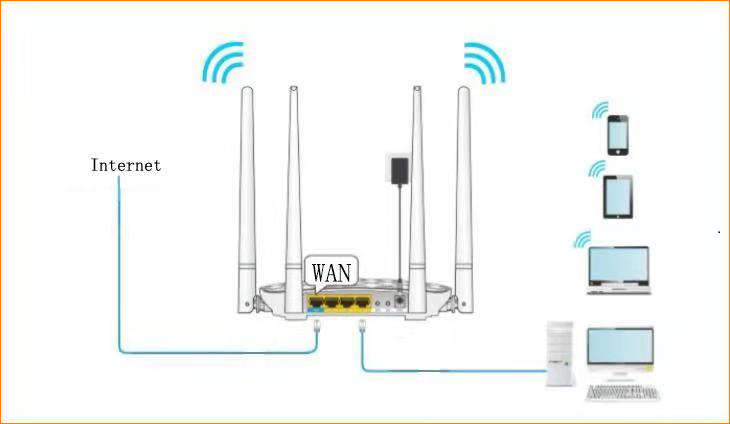 LAN
Wireless Security
Use WPA2-Personal or         WPA2-PSK security (should be default)
Change admin password for wifi router from default (usually during setup)
Change wireless password from default (usually during setup)
Do NOT use open wireless (no pw to connect) unless you have VPN software
My Internet is Slow…
(Troubleshooting)
Where is the problem?
What devices do you have? Modem/wifi or modem and separate wifi router?
Run a test from speedtest.net, write down ping/down/up speeds. Are the results comparable to what you are paying for or normally get? If speedtest results are normal it could be the site you are going too.
Plug laptop or computer directly into internet modem/router with an ethernet cable. Run speedtest and compare to first results. If dramatically better, problem is in your wireless router or your wireless router is older and not fast enough.
Wireless is slow or doesn’t work sometimes
If rebooting your wifi router fixes the problem, it’s time for a new one.
Wifi routers (not from ISP) usually last 3 years
Other Internet Troubleshooting
What other devices are using your internet? TVs, gaming consoles, security cameras, potentially neighbors
Login to the admin feature for your modem or wifi router and see what devices are connected
Change your wifi password to kick anybody off that may have hacked
Security – 10 Tips
Over to you Ron
Tip #1 - Lock your device before walking away
Tip #2 - Use corporate services for e-mail, messaging, and all other work
Tip #3 - Stay vigilant
Tip #4 - Keep Work Data on Work Computers
Tip #5 - Block the Sight Lines
Tip #6 - Encrypt Sensitive Data in Emails and on Your Device
Tip #7 - Lock Your Doors
Tip #8 - Never Leave Your Devices or Laptop in the Car
Tip #9 - Don’t Use Random Thumb Drives
Tip #10 - Use a USB Data Blocker when Charging Up at a Public Phone Charging Station.
https://www.amazon.com/PortaPow-3rd-Data-Blocker-Pack/dp/B00T0DW3F8/ref=sr_1_3?dchild=1&keywords=data+blocker&qid=1589292325&refinements=p_85%3A2470955011&rnid=2470954011&rps=1&s=electronics&sr=1-3
Bonus Tips
My Computer is Slow
Use Task Manager to see what’s using up your resources: Right click on the task bar at the bottom of your desktop, choose Task Manager
Demo
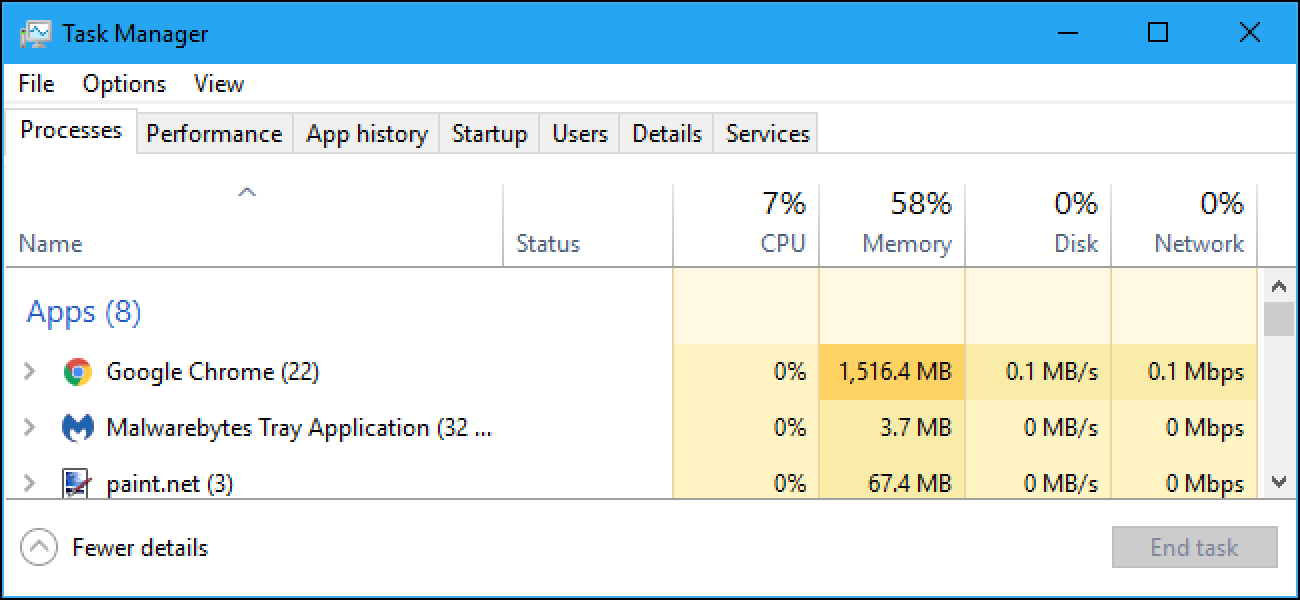 What are my computer specs?
Open Control Panel, Go to System
OS
Processor
Installed memory
System type
Disk Usage and Windows 10
Spinning hard drives struggle with Windows 10
5,400 or 7,200 RPM
Need Solid State Drive (SSD)
Cheap way to increase performance in older laptops
What specs for a new computer?
OS: Windows 10 version 1909/1903
Processor: Intel i3/i5/i7/i9 (min i3)
RAM/Memory: 4GB min, 8GB+ preferred
Hard Drive: Solid State Drive (SSD) 256GB+
Manufacturer: Dell
Other Work from Home Tips
Windows Defender built into Windows 10 for antivirus
Use Malwarebytes FREE to clean malware (popups)
Clear browser extensions
Use webmail
Google Voice for masking office phone forwarded to your cell phone
Scan documents with your phone’s camera: Notes app for iPhones, Microsoft Office Lens|PDF Scan
Update the Zoom client software on your computer
Backup your work files on your personal device: OneDrive, Google Drive, USB drive
Resources
Top 5 Tips for Working from Home Securely
Tips for Secure Video Conferencing
Securing Your Kids Online
How to secure your home wireless network
https://www.kaspersky.com/blog/remote-work-security/34258/
https://ci.security/resources/news/article/8-best-practices-for-working-remotely
https://www.pcmag.com/picks/the-best-antivirus-protection
https://www.malwarebytes.com/
Questions?